Муниципальное автономное учреждение дополнительного образования
«Центр дополнительного образования» г. Балаково Саратовской области
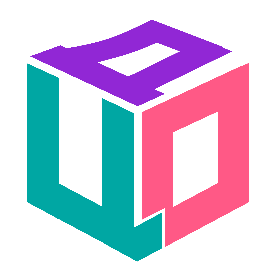 Муниципальнаясоциально-ЭКОЛОГИЧЕСКАЯ акция «ЭКО-идея в ладони»по отказу от  пластиковых пакетовв пользу многоразовых сумок
Творческое объединение «Лампочка» МАУДО ЦДО,
Руководитель Манухина Ирина Дмитриевна
I. Подготовительный этап.   Октябрь 2020 г.
Создание рабочей группы, обеспечивающей реализацию и проведение акции;

Согласование этапов проведения акции с партнёрами, формирование оргкомитета акции;

Обеспечение информационной поддержки акции в СМИ и сети Интернет.
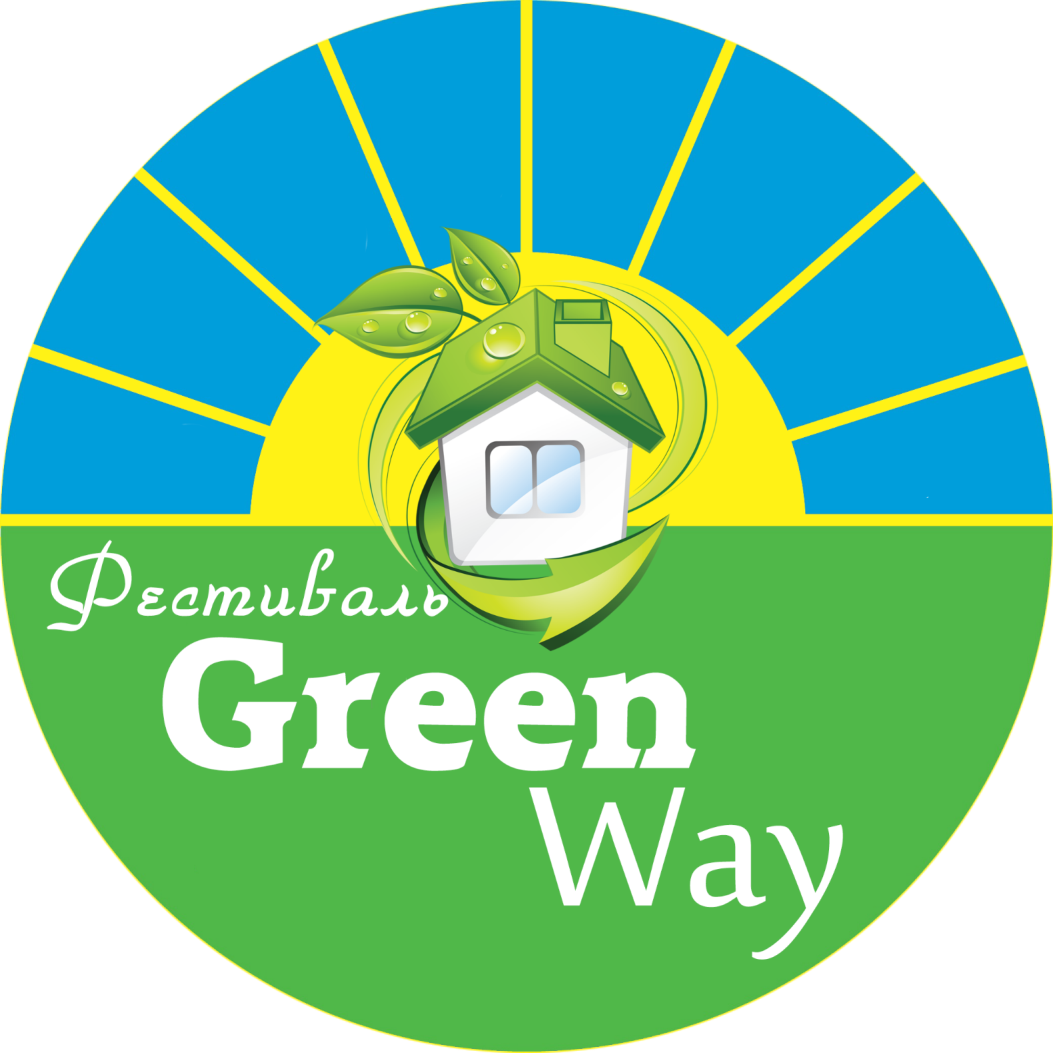 II. Основной этап.    Октябрь 2020 г.
Разработка презентации ЭКО-инициативы «ЭКО-идея в ладони» для ЭКО-Форума Открытого детско-юношеского экологического фестиваля «Green Way»
Октябрь 2020 г.
Разработка технологической карты пошива ЭКО-сумки
Разработка программы мастер-класса по изготовлению ЭКО-сумки;

Закупка материалов для презентации ЭКО-сумок;

Разработка выкройки изделия и логотипа для ЭКО-сумки;

Нанесение логотипа акции на лицевую сторону будущей сумки.
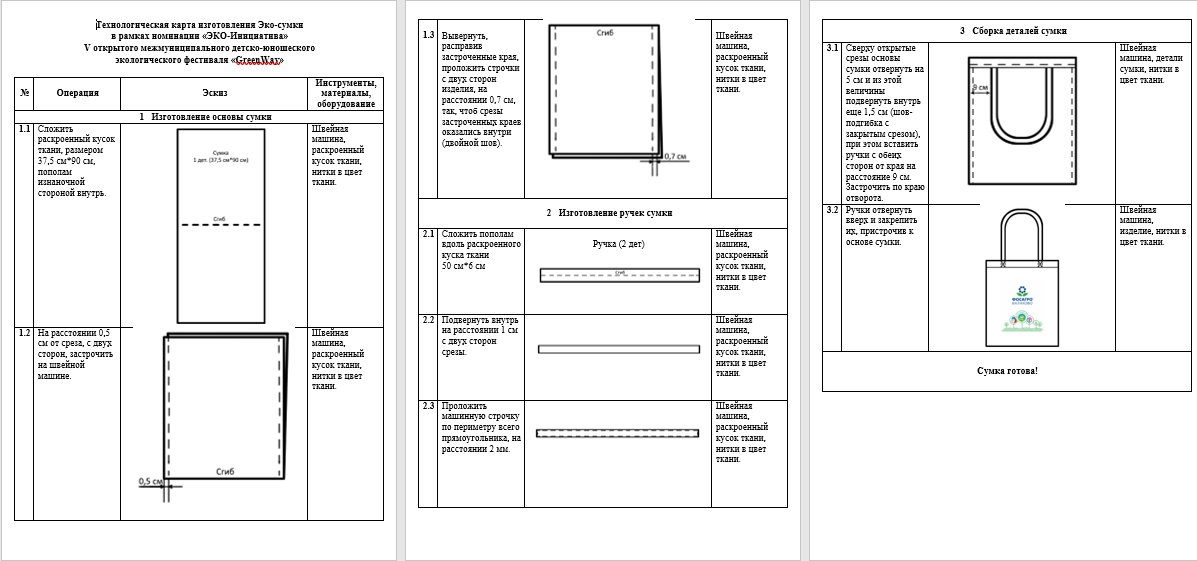 Расходы из расчёта на 1 эко-сумку
Утверждённый логотип.Пример готовой ЭКО-сумки
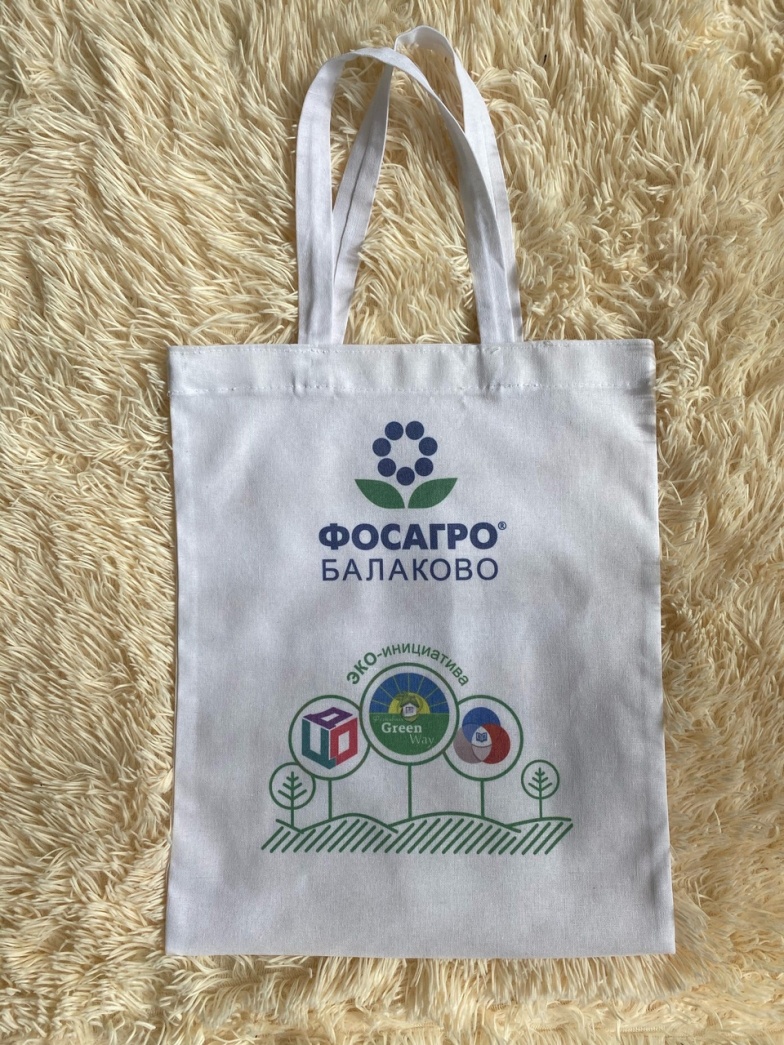 В акции приняли участие 15 общеобразовательных учреждений Балаковского муниципального района.
Волонтеры каждой школы изготовили 20 ЭКО-сумок из материала, предоставленного организаторами акции.
ИТОГО. 300 ЭКО-сумок
               49500 рублей
Октябрь 2020 г.
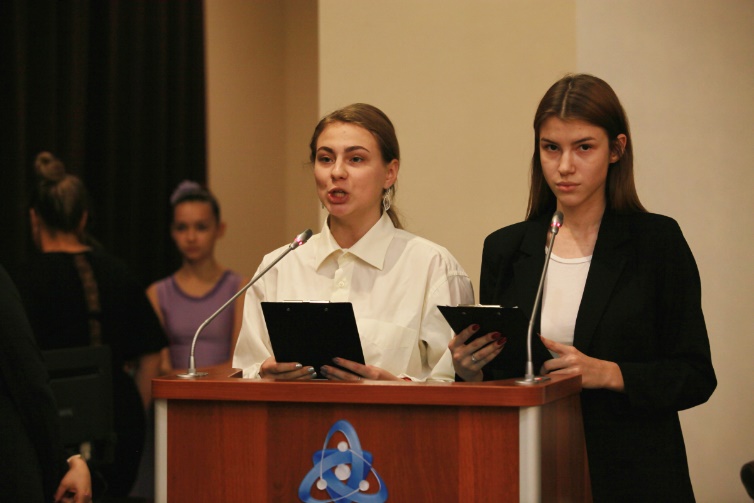 Презентация ЭКО-инициативы в рамках ЭКО-форума Открытого детско-юношеского экологического фестиваля «Green Way». 

Освещение старта акции в средствах массовой информации.
Ноябрь 2020 г.
Разработка Положения муниципальной социально-экологической акции «ЭКО-идея в ладони»;

Транслирование Положения акции среди общеобразовательных учреждений Балаковского муниципального района.
Январь 2021 г.
Обработка заявок от волонтёрских отрядов общеобразовательных учреждений - участников акции;

Составление графика проведения мастер-классов по изготовлению ЭКО-сумок на базе общеобразовательных учреждений.
Февраль 2021 г.
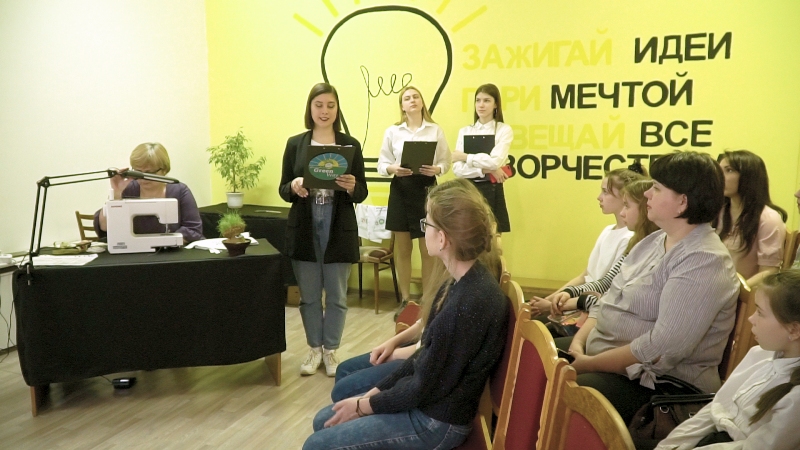 Проведение презентационного мастер-класса по изготовлению ЭКО-сумок на базе МАУДО ЦДО. 
Проведение мастер-классов для волонтёрских отрядов на базах общеобразовательных учреждений.
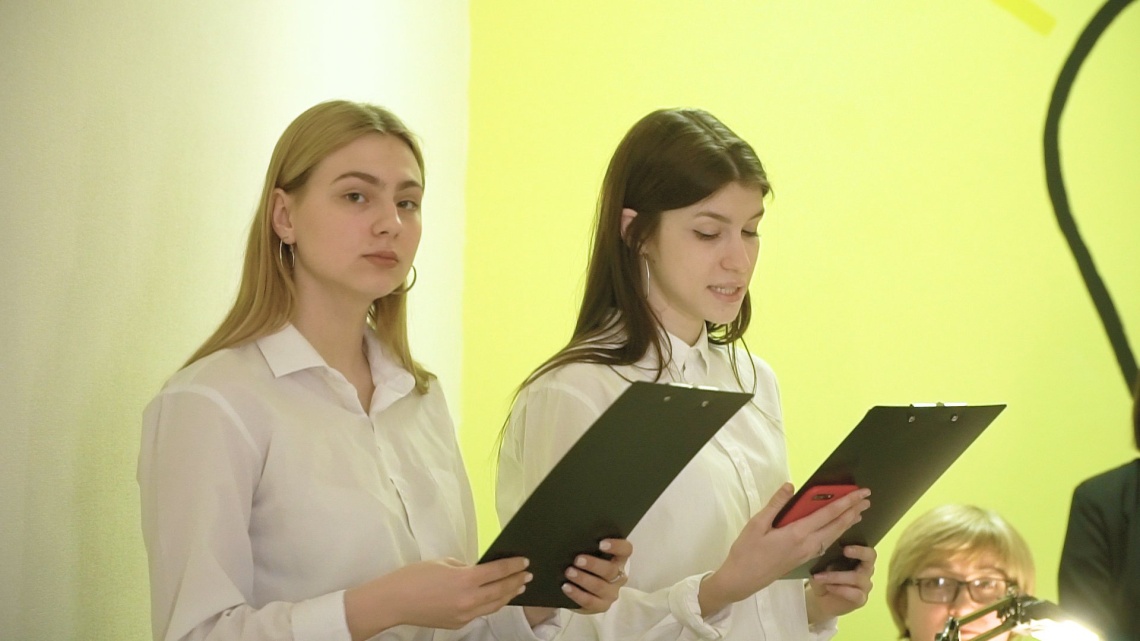 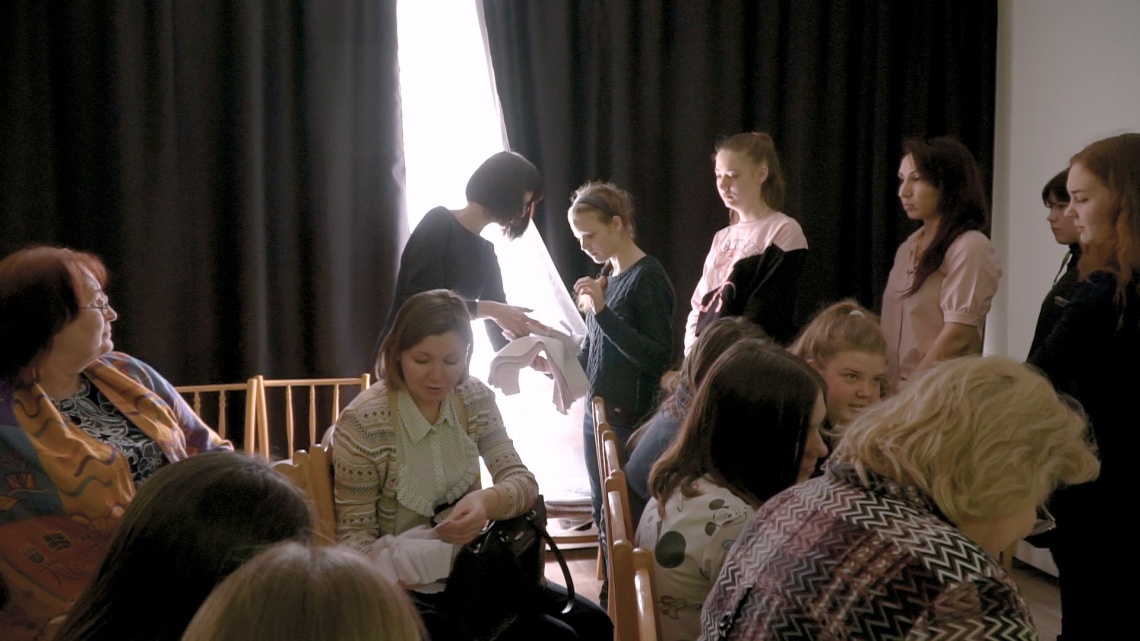 Март-апрель 2021 г.
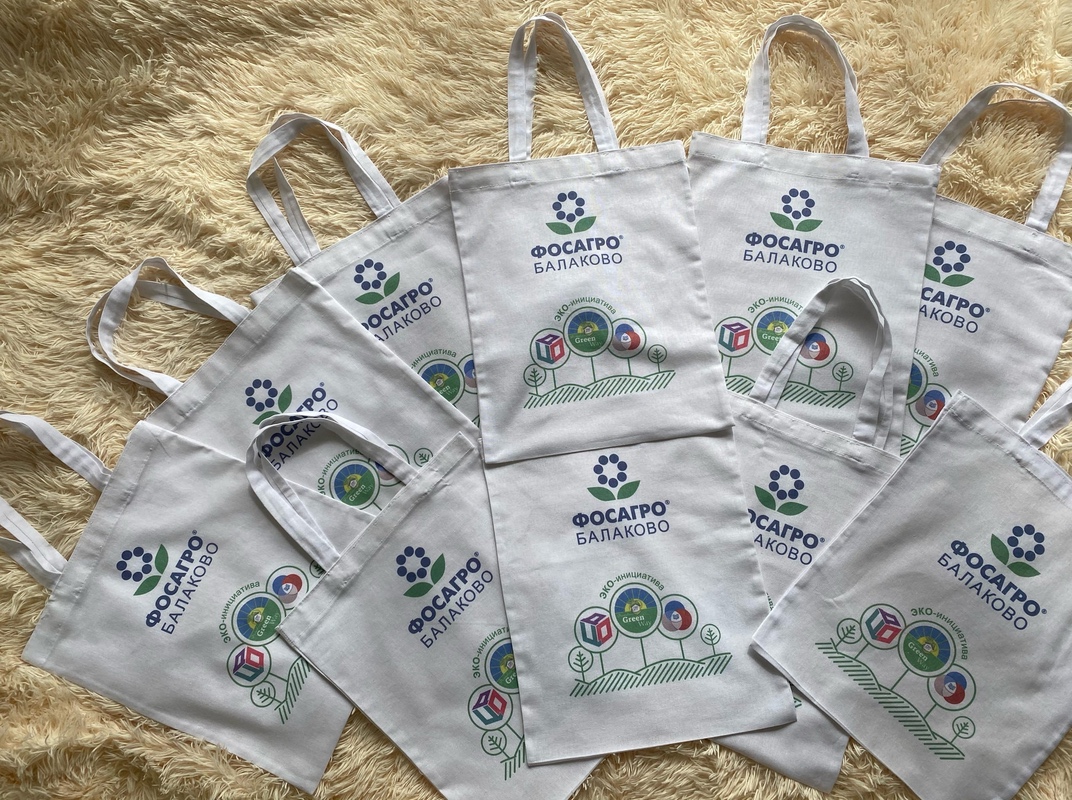 Организация пошива ЭКО-сумок образовательными организациями, заявившимися на участие в акции:

Пошив ЭКО-сумок участниками акции;

Сбор готовых изделий организаторами акции.
Май 2021 г.
Организация заключительного этапа акции «ЭКО-идея в ладони»:

Согласование места и времени проведения с партнёрами акции;

Разработка программы проведения заключительного этапа акции.
III. Заключительный  этап    Июнь 2021 г.
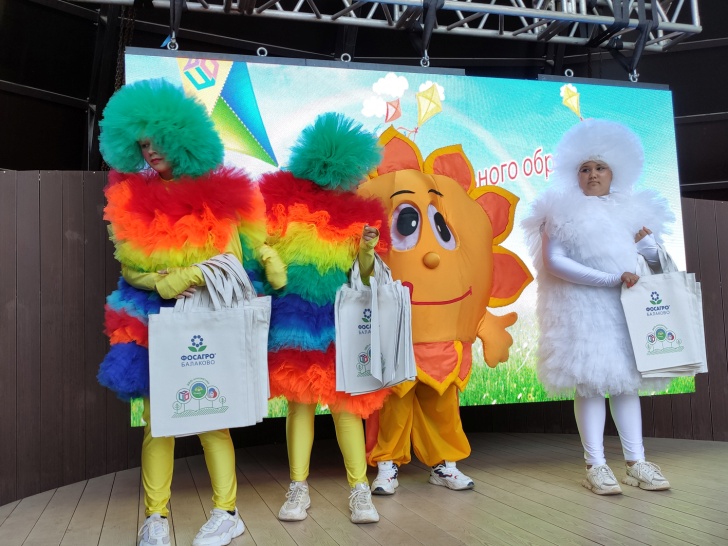 1 июня 2021 г.
Проведение заключительного этапа акции «ЭКО-идея в ладони» на территории парка «Энергетик».

Предложение жителям города Балаково использовать вместо пластикового пакета недорогую многоразовую и долговечную сумку 
   из экоматериалов.
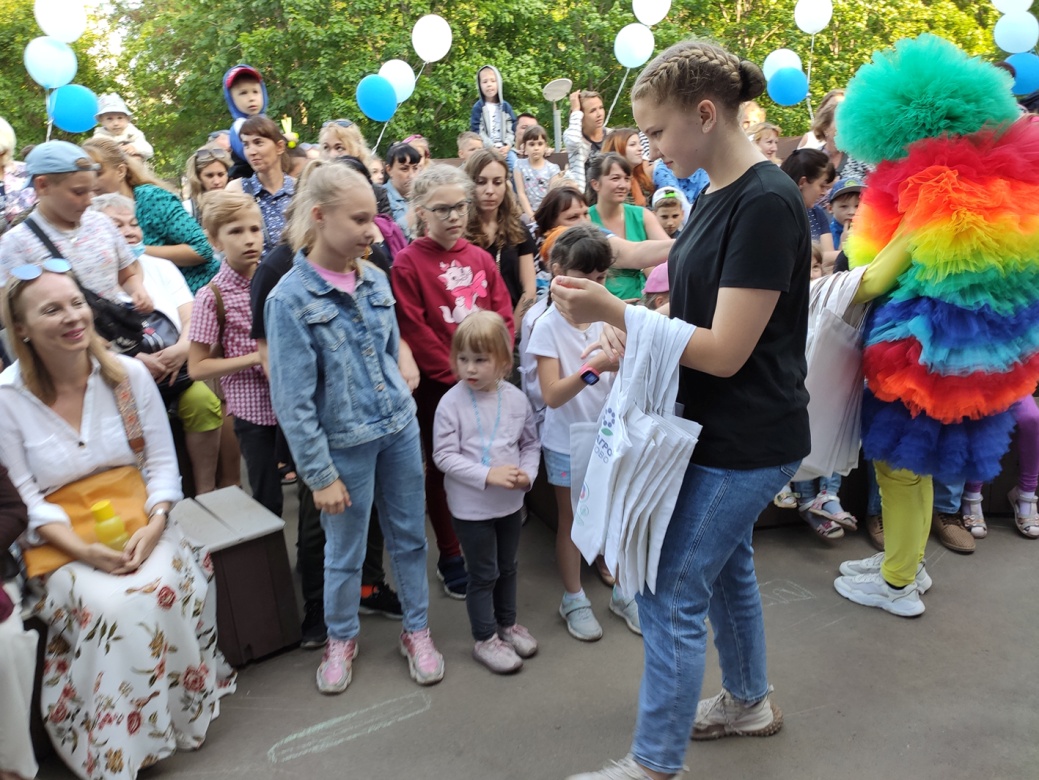 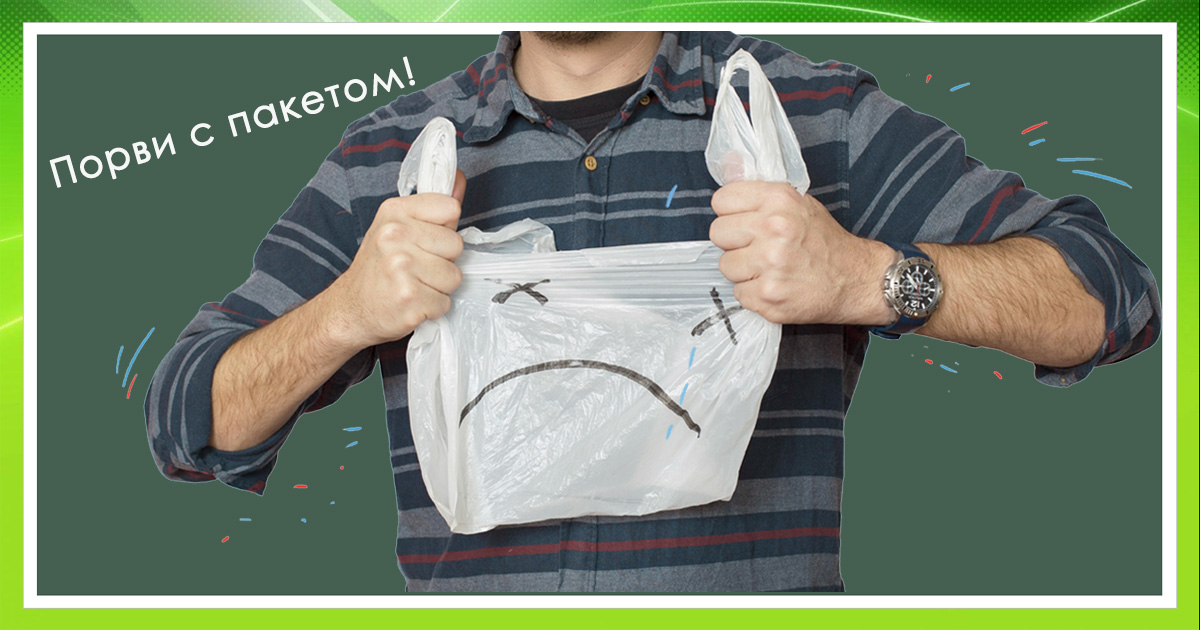 Июнь 2021 г.
Ожидаемые результаты
Повышение социальной активности детей, подростков и общественности города Балаково в вопросах борьбы с загрязнением окружающей среды полиэтиленовыми пакетами;

Привлечение внимания жителей Балаково к вопросу необходимости отказываться от использования в быту полиэтиленовых пакетов.
Подведение итогов.

Транслирование результатов в СМИ и сети Интернет.

Разработка перспективного плана на 2021-2022 гг. по дальнейшему продвижению ЭКО-инициативы.